Русский   язык
9
класс
Тема:

Сложноподчинённые  предложения
Повторение
Внимательно  рассмотрите   данные  предложения, составьте  их  схемы, сравните. Сделайте  вывод.
Солнце   спряталось,   и   стало  прохладно.
Солнце   спряталось,  стало  прохладно.
Когда  солнце  спряталось,  стало   прохладно.
1)  Солнце  спряталось,  и  стало  прохладно.
                              [- =] , и  [  =  ].
 2) Солнце   спряталось,  стало  прохладно.
                              [- = ],  [= ].
  3) Когда  солнце  спряталось,  стало  прохладно.
                           
                            (Когда…     ), [ =  ].
Когда?
Сложноподчинённое   предложение,    как  сложно-сочинённое  и   бессоюзное    предложения,     состоит из частей,  представляющих  собой  тесное  смысловое и  грамматическое  единство.
Сложноподчинённым   предложением  называется такое  сложное  предложение,  части которого  соединены  при  помощи п о д ч и н и т е л ь н ы х  союзов  (так как,  будто, что,  чтобы  и т. п.) или  союзных  слов  (относительных   местоимений: что,  который, сколько  и  др. и  местоименных  наречий: куда,  как,  где, зачем  и  др.)
Рассмотрим   примеры  СПП


Запела птица  голосом   блаженным о  том,   как  мы 
       друг  друга  берегли. (А.Ахматова.)

2)   Молю,  чтоб  буря  не   застала,  гремя  в   наряде   боевом,    в     ущелье   мрачного    Дарьяла     меня  
      с  измученным   конём. (М.Лермонтов.)
о чём?
х
союз.сл
о чём?
х
союз
II. Сложноподчинённое  предложение  имеет   две  части,  одна  из  которых  является   главной,  а  другая  подчинённой  -  придаточной.
        Придаточная   часть  может  стоять   после   главной, перед  ней или  в  середине  её:
1) Я  рожден, чтоб  целый  мир   был зритель  торжества  иль гибели   моей. (М.Лермонтов.)
   2)   Чтоб  чем-нибудь  играть  от  скуки, копьё   
          стальное    взял  он   в  руки.  (А.Пушкин.)
3)   Метели,    что   ломятся   в   дверцы,   с  дороги  меня  не  собьют. (А.Фатьянов.)
III.      Подчинительные  союзы  (если,  чтобы,  что,  как, словно, точно, так  как, потому  что и т. п.)  находятся в   придаточной   части   и   не   являются    её членами  предложения.   Они  используются  только   для  связи  придаточной  части   с  главной. 

         Союзные    слова       (относительные  местоимения  и  местоимённые   наречия  –  который, какой,   чей,  кто, что;  где,  куда,  откуда,  почему   и   др.)    не    только связывают       придаточную       часть      с       главной,  
но  и  являются   членами  придаточного    предложения.
IV. Как   отличить  подчинительный  союз  от союзного  слова?
Союз  иногда  можно  опустить   или   заменить   другим  союзом – синонимом. А  союзное  слово можно   заменить  только  словом  самостоятельной части   речи.
К   союзному   слову    можно   поставить    вопрос и  опре-делить,  каким  членом  предложения  оно   является:
1)  Когда  б  семейственной  картиной  пленился   я  на   миг  единый, то, верно, кроме Вас  одной невесты  не  искал  иной. (А.Пушкин.)
        Слово  когда  -   союз; нельзя  поставить  к  нему  вопрос; это  слово  не является   членом  предложения; его  можно заменить  союзом –синонимом  (когда = если = кабы).
что?
2)  Зайцы   отлично понимали,  что   значат  следы  собачьих    лап     на    их    дороге.    (Д. Мамин-Сибиряк.)
      Слово  что   -  относительное  местоимение (союзное  слово);  к  нему  можно  поставить  вопрос (значат  что? – что); оно  является    дополнением; его  можно   заменить  словами,  описательными  оборотами,  близкими по  смыслу (следы собачьих  лап  говорят  о  том, что зайцев  преследуют  охотники) Кроме  того,  на  союзное  слово  падает  логическое    ударение.
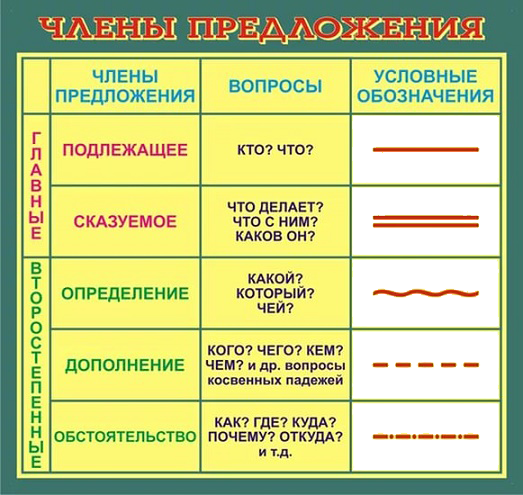 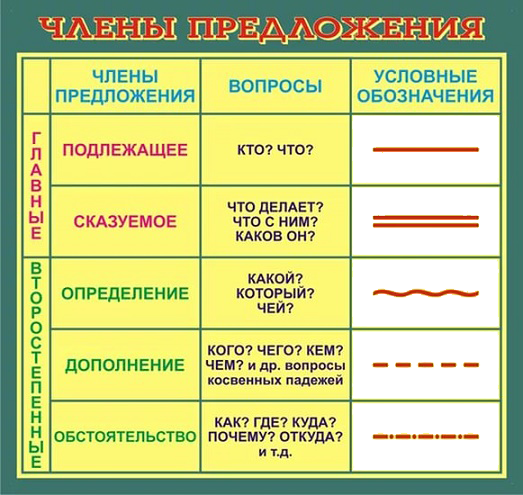 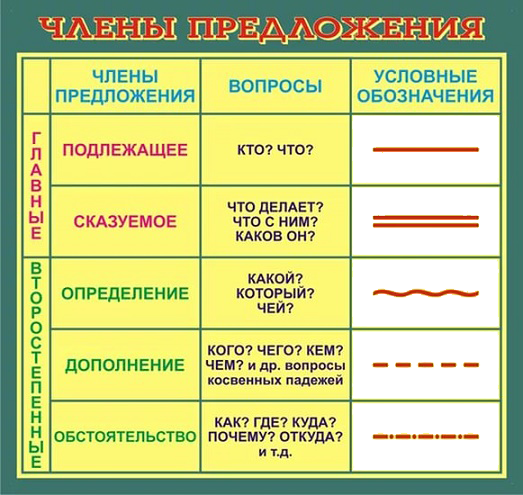 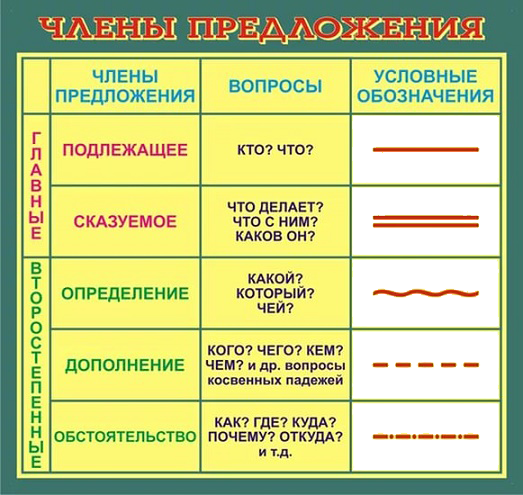 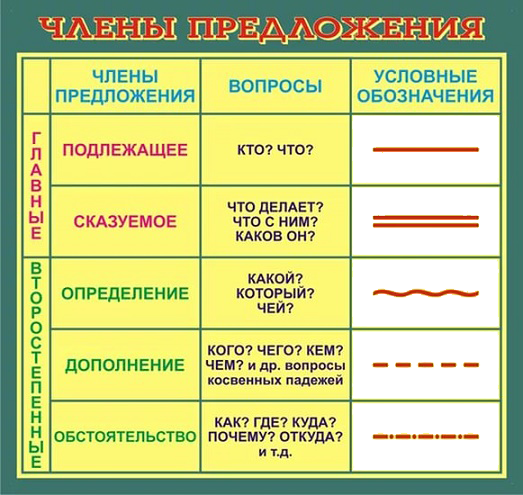 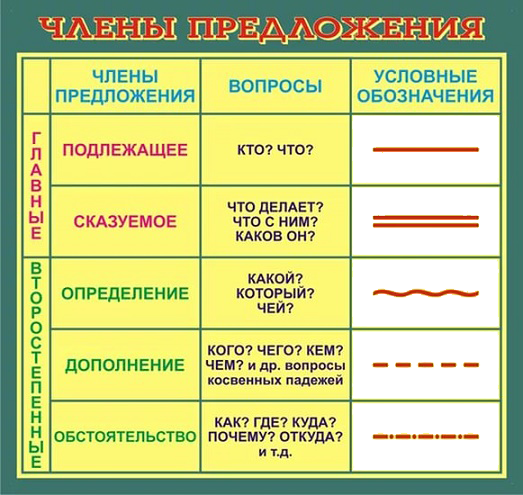 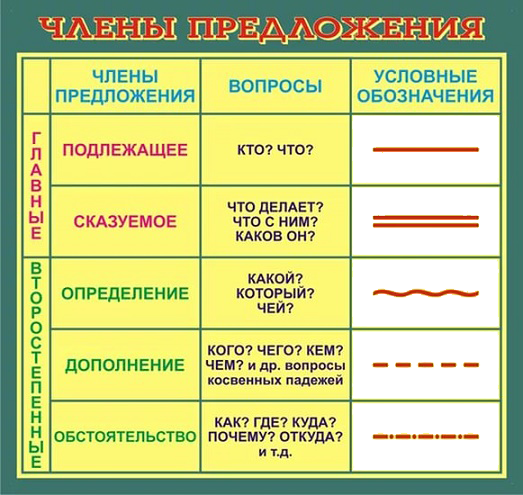 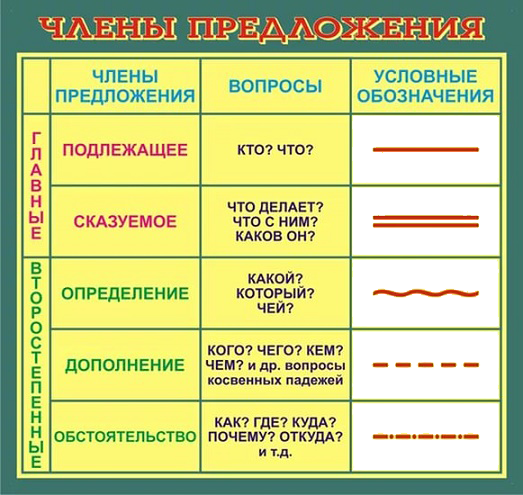 Слова     что,    как,    когда   в   СПП   могут      быть  и   союзами, и  союзными словами.
           Сравним: 
                  Кто  может  знать, что  ждёт  меня?  (А.Пушкин.)   Местоимение  что  в   данном  предложении является    союзным  словом. Оно  выполняет  роль  подлежащего  (что   ждёт) и  одновременно  соединяет  придаточную  часть 
с  главной.
                  Я  утром  должен  быть  уверен,  что с  Вами  днём  увижусь я. (А.Пушкин.)   В  этом  предложении  слово  что  -  подчинительный   союз. Он  не  является   членом  предло-жения,  а  служит  только  для  соединения  придаточной  части   с  главной.
что?
х
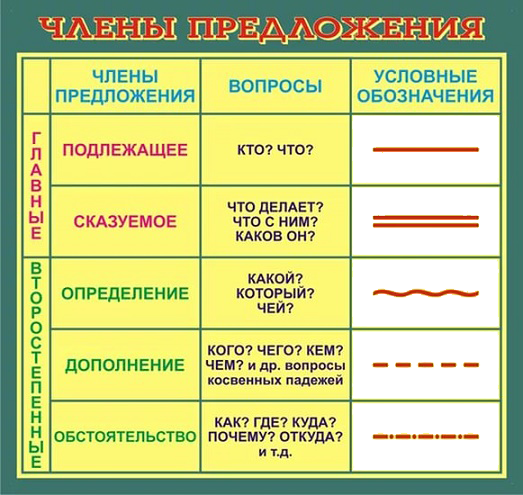 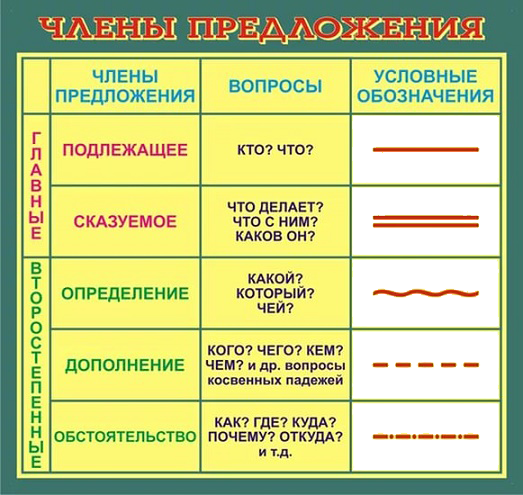 в  чём?
х
V.       В  главной  части  сложноподчинённого предложения  иногда  употребляются  указательные  слова   тот,  там,  туда,  оттуда,  тогда,   столько   и   др.   Они    являются    членами  предложения    главной  части   и  указывают   на   то,   что   при  
 ней  имеется  придаточная  часть.
Указательное  слово поясняется   придаточным:
1)     Кто живет  без  печали  и  гнева, тот  не  любит   отчизны  своей. (Н.Некрасов).
2)    Тот,  кто  видел   хоть  однажды  этот  край  и  эту  гладь, тот  почти березке каждой ножку рад поцеловать.
       ( С.Есенин).
3)   Счастье  зачастую   оказывается  не  там,  где  его   ждёшь. (В.Белов).
От сложноподчинённых  предложений 
 с указательными  словами следует  отличать  СПП с   двойными   союзами   
если – то ,  чем – тем, как – то и  др.:
         Чем     дальше      в    лес,   тем    больше  дров.                                                                                   (Пословица.)
VI.     На письме   части  сложноподчинённого предложения  друг  от   друга отделяются    запятой.
В СПП придаточное  предложение  может  пояснять:
всё  главное  предложение, например:  Часа  три  мы  шли   без   отдыха   (до  каких  пор?),  пока   не   послы-шался  шум  воды. (Арсеньев.)  В  этом  случае  главное  предложение  выражает   законченную  мысль   и   мо-жет  существовать  без  придаточного:  Часа  три  мы   шли  без  отдыха;
б)   одно  слово (словосочетание) в  главном предложении, например:   Левин  не   замечал (чего?), как проходило  время. (Л.Толстой.)   В  этом  случае   главное  предло-жение  требует    пояснения   и  отдельно  от  прида-точного  существовать  не  может.
По   значению  выделяются  три  группы 
сложноподчиненных  предложений
Закрепление
Страница 19, упражнение 43. Перепишите,  расставляя  знаки  препинания.  Определите,   к   каким    группам   по    значению  относятся   данные    сложно-подчинённые  предложения.
Плох  тот  солдат который  не   мечтает  стать  генералом. (Пословица.)
Чтобы быть свободным нужно подчиняться законам. (Афоризм.)
Все   были   уверены что  Ходжи Насреддина   давно  уже  нет в  Бухаре. (Л.Соловьёв.)
Если  ты  что-нибудь  делаешь делай хорошо. (Л.Толстой.)
Где  все   виноваты, там  никто не  виноват. (Пословица.)
Теперь понятно  почему   у  тебя  всегда   болит  горло. 
      (К. Паустовский.)
пр.опред.
Плох  тот  солдат, который  не   мечтает  стать  генералом. (Пословица.)
Чтобы быть свободным, нужно  подчиняться законам. (Афоризм.)
Все  были  уверены, что Ходжи Насреддина  давно  уже  нет в Бухаре. (Л.Соловьёв.)
Если  ты  что-нибудь  делаешь, делай хорошо. (Л.Толстой.)
Где  все   виноваты, там  никто не  виноват. (Пословица.)
Теперь понятно,  почему   у  тебя  всегда   болит  горло. 
      (К. Паустовский.)
пр.обст.
пр.изъясн.
пр.обст.
пр.обст.
пр.изъясн.
Словарная   работа
Патриотизм
Национализм
Абсурд
Патриотизм  (от греч. Patris - «родина») -  это   любовь  к  родине,  преданность  отечеству.
Национализм  (от  франц. nationalisme) – это  идеология  и  политика,  основанная  на  идее  национального  превосходства.
Абсурд (от   лат.  аbsurdus - «нелепый»)  -  это   нелепость,  бессмыслица.
Задания для самостоятельного выполнения
§   8 – 9,    прочитать   теоретические   сведения.  Выполнить  упражнение 
44 на странице 19 учебника.